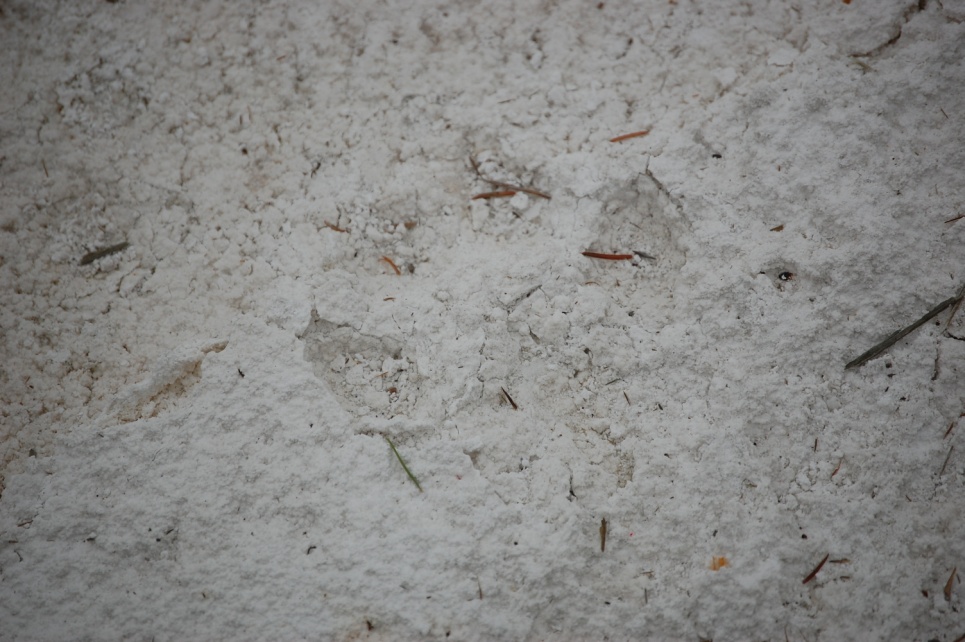 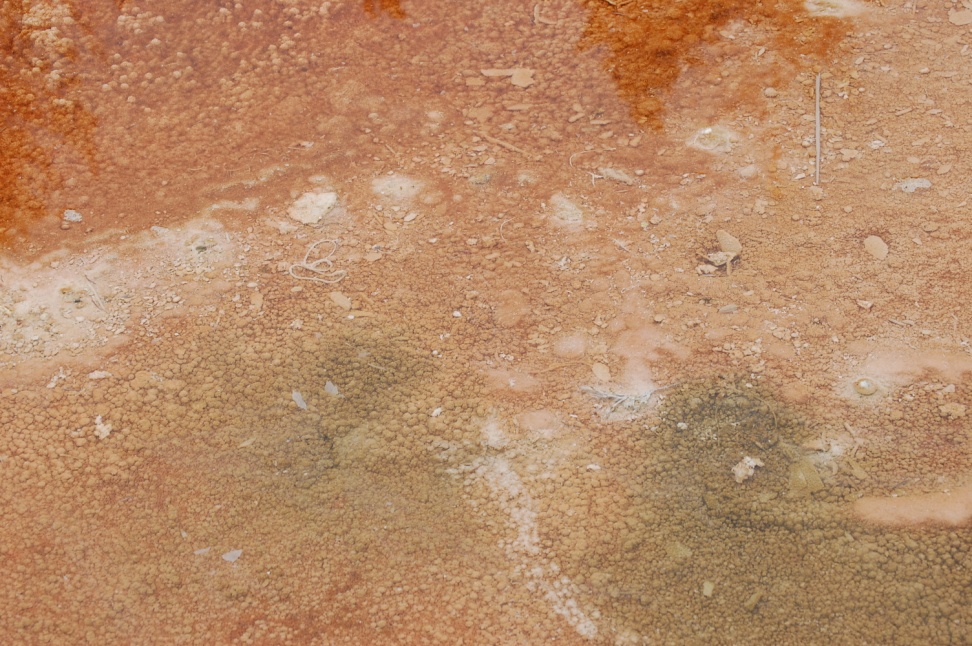 Bio Prospecting
Whose Footprint Should be Largest?
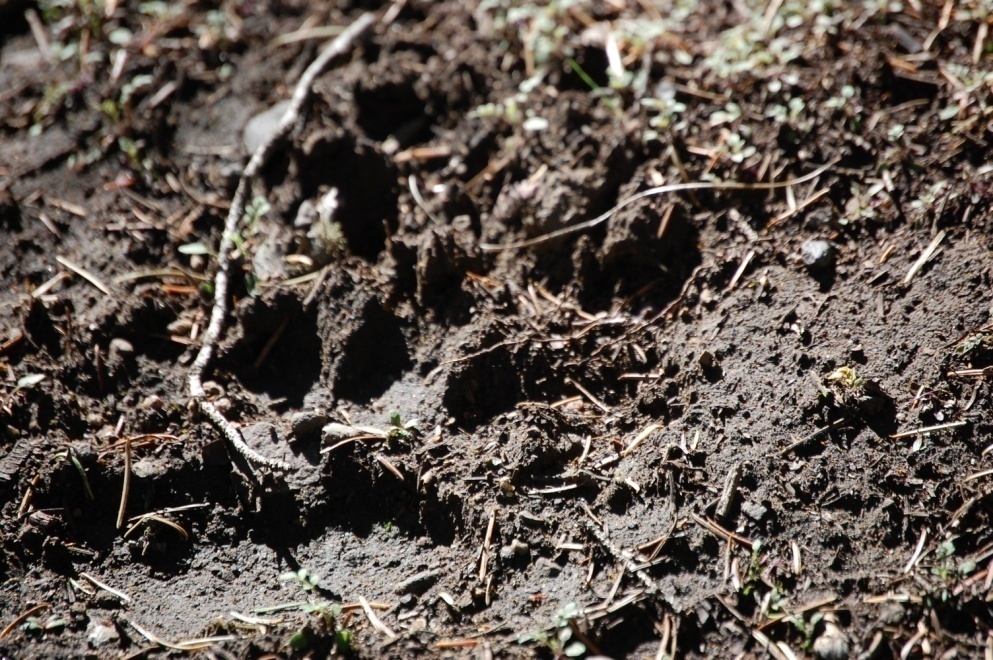 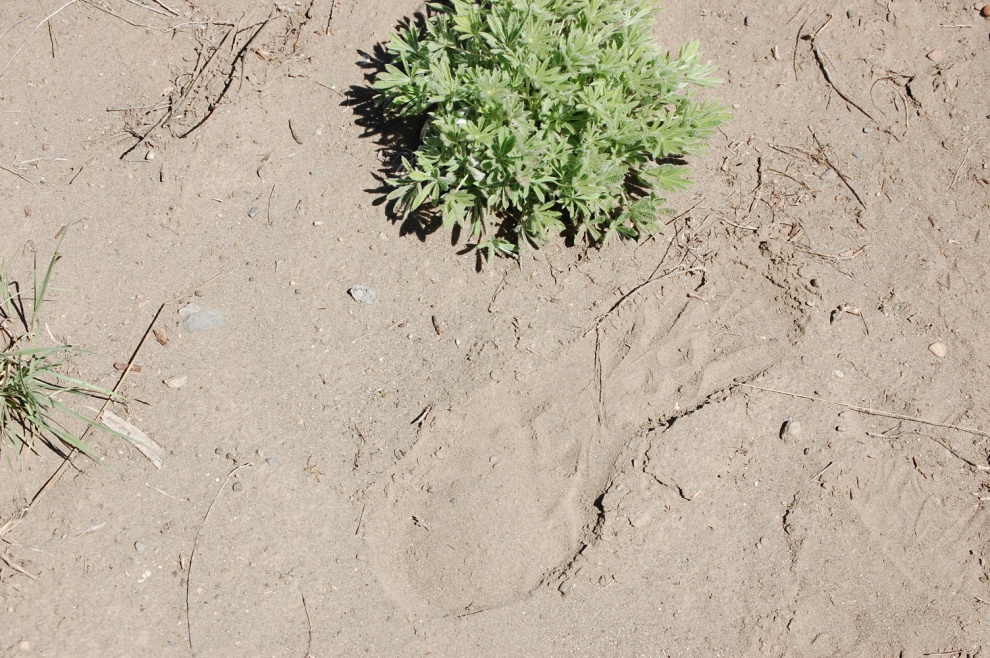 Bioprospecting
The collection of samples from plants, animals, and 
microorganisms to search for commercially valuable 
biochemical or genetic resources
Where to look? How to look?
Design of sampling strategies and impact
Recovery of organisms: development of 	cultivation and isolation methods
Maximize range of novelty and molecular 	diversity (80 to 90% undiscovered)
Discovery of compounds for further 	development
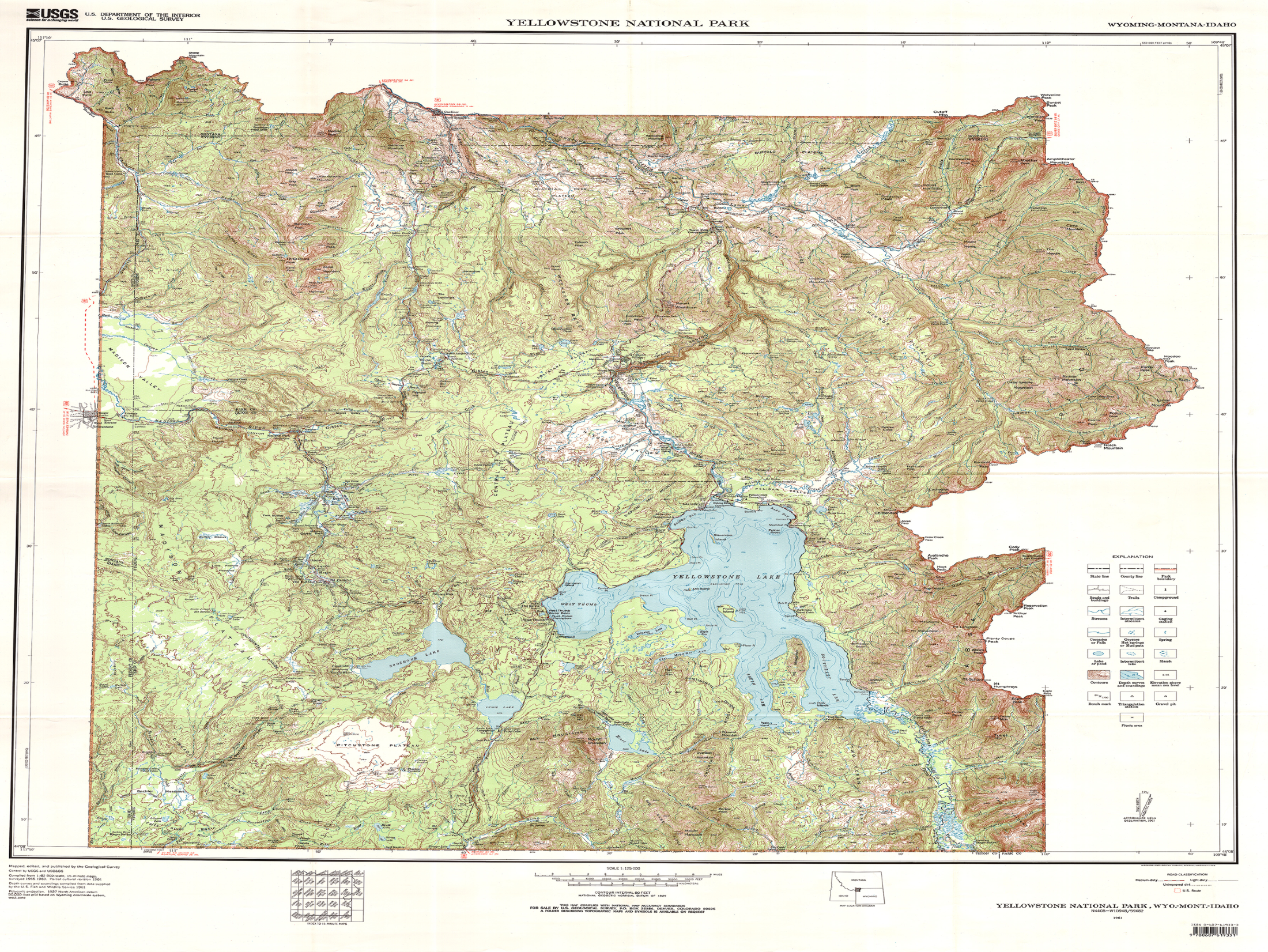 The Greater Yellowstone Ecosystem
  
a dramatic setting composed of lands
 that vary widely in terms of their elevation,
 soils, and habitat features.
There is no place like Yellowstone on Earth

Unique Thermal Properties are the result of geologic events past and present

Central Part of Yellowstone is one of the world’s largest active volcanoes

The nearly ten thousand geologic features play a role in developing seemingly impossible life forms
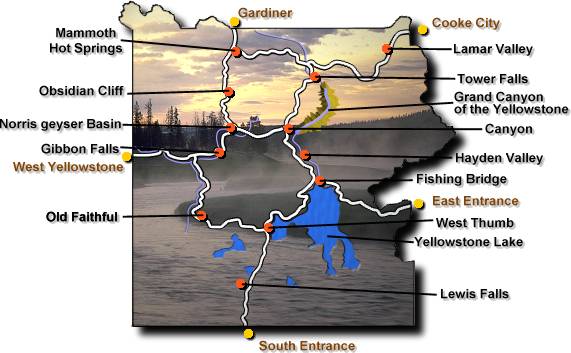 Hydrothermal Features

Hot Springs


Mud Pot


Geyser


Fumaroles
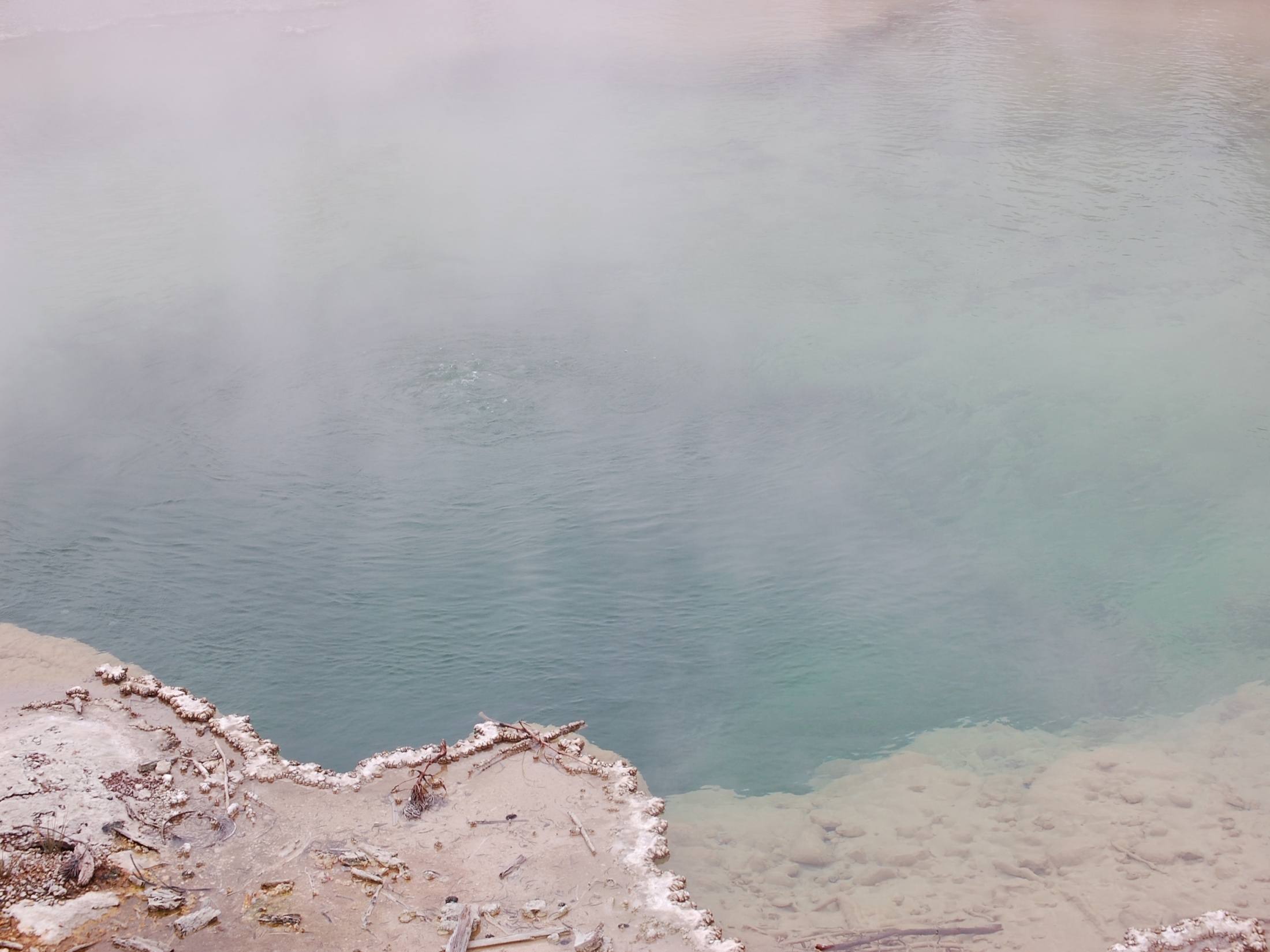 Hot Springs
spring with temperature above body temperature (98.6 F)
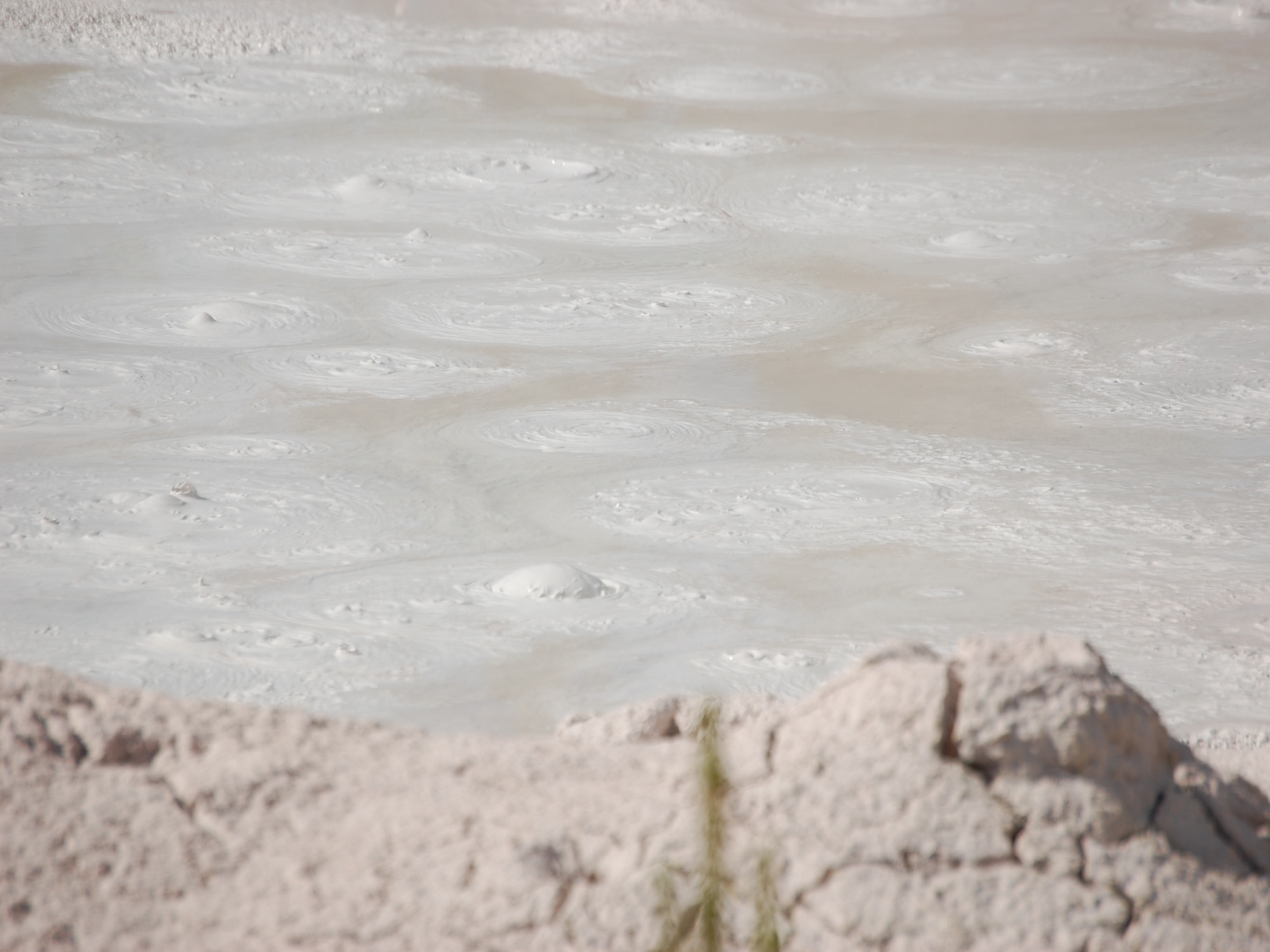 Mud Pot
hot spring with little water and a lot of altered rock (sediment clogged hot spring)
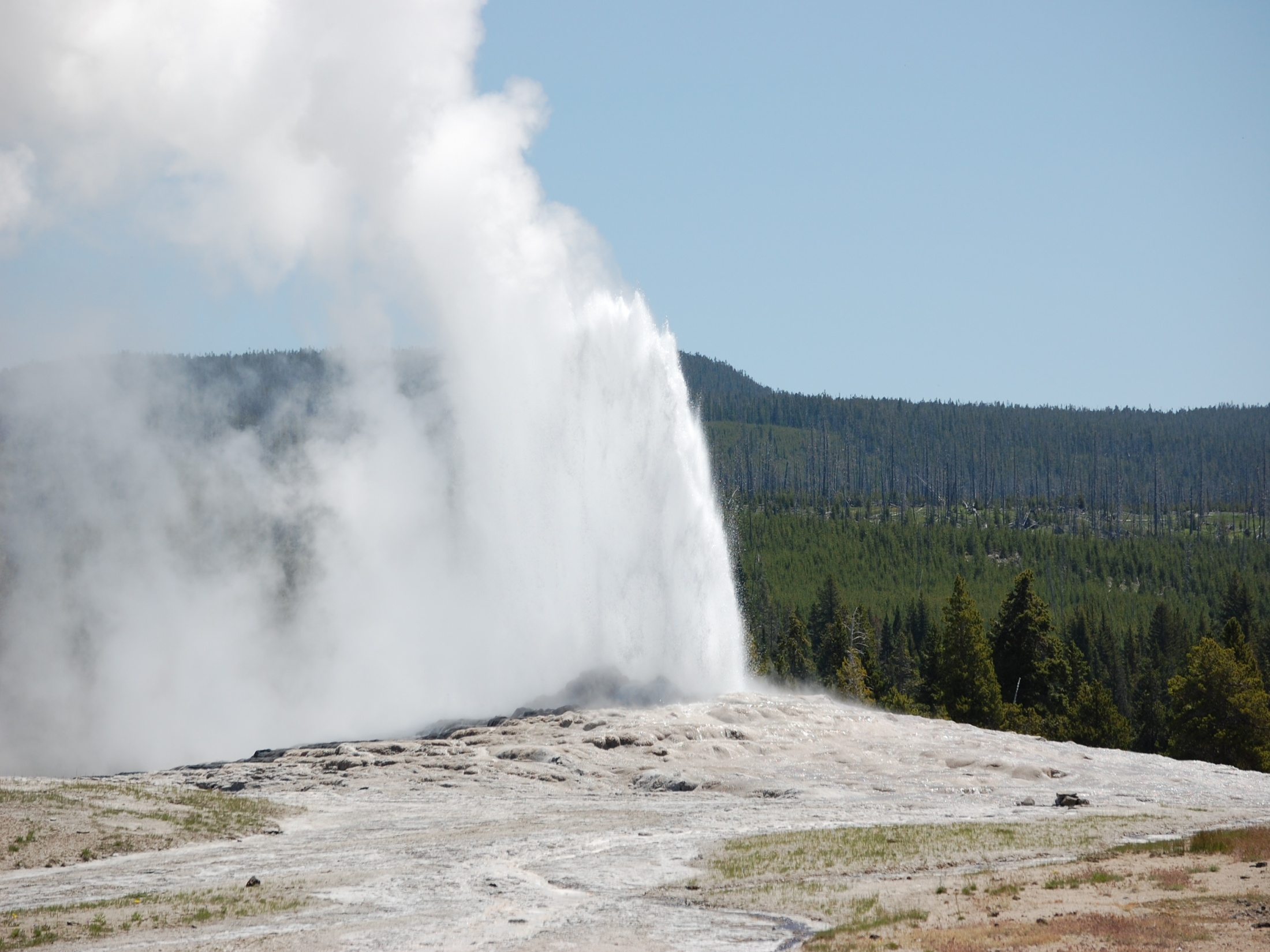 Geyser
intermittent hot spring that erupts jets of hot water and steam
Fumaroles
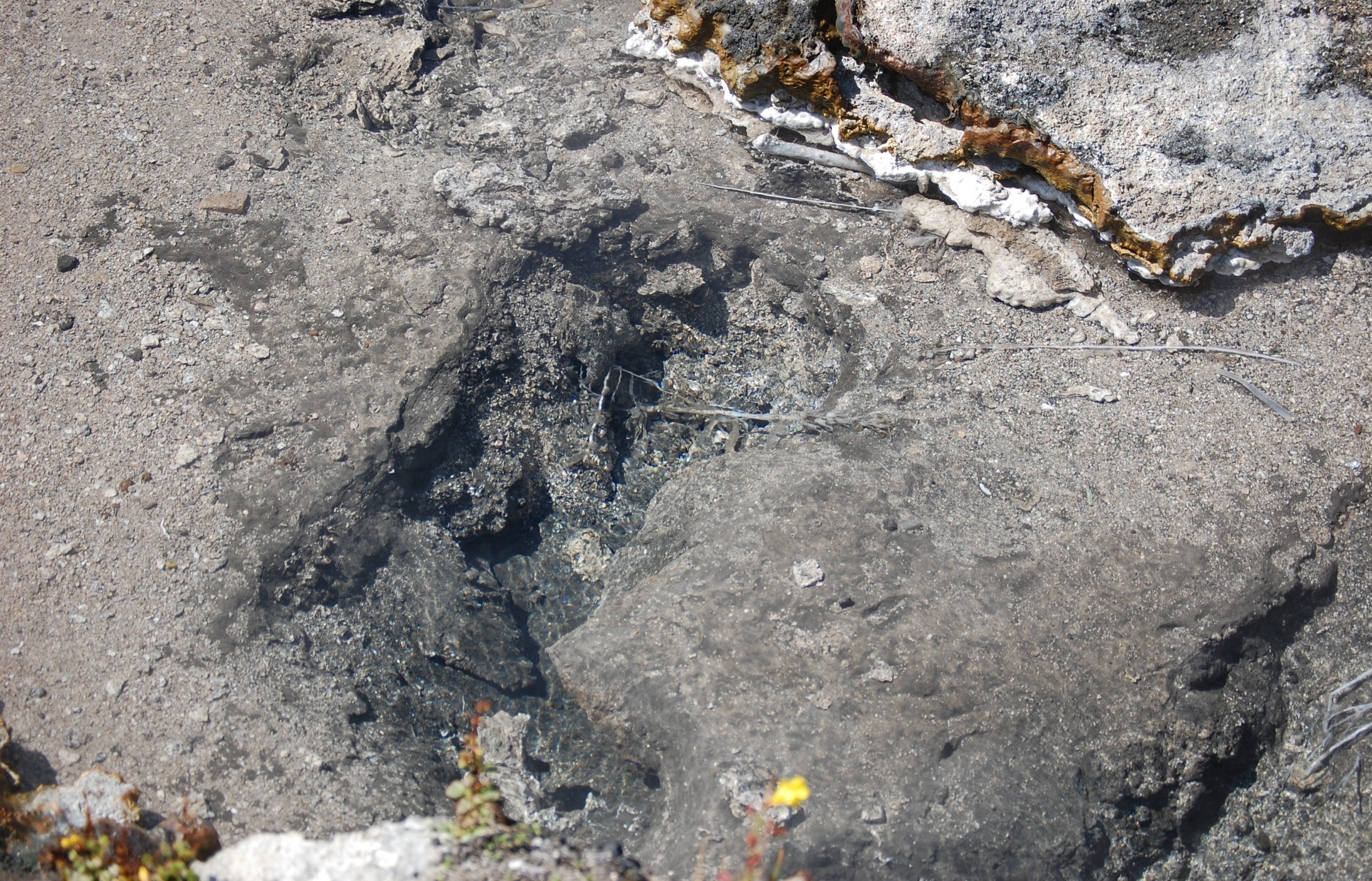 vent emitting gas
The organisms found here have redefined the basic ideas of what is necessary for life
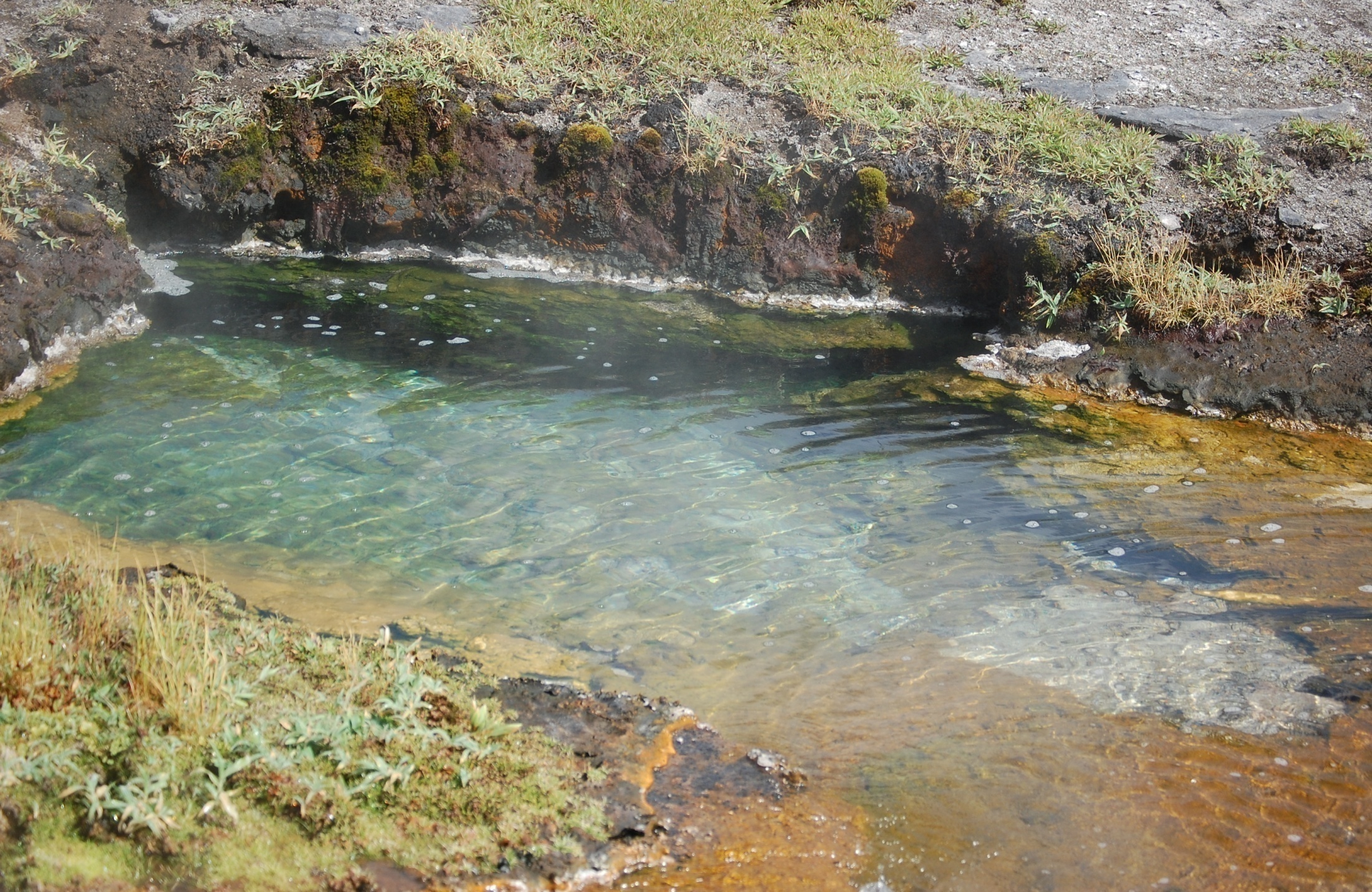 How does this affect the views on how life began?
What are the limits of life?
What roles do microbes play in extreme environments?
Can they provide insights into the search for extraterrestrial life forms?
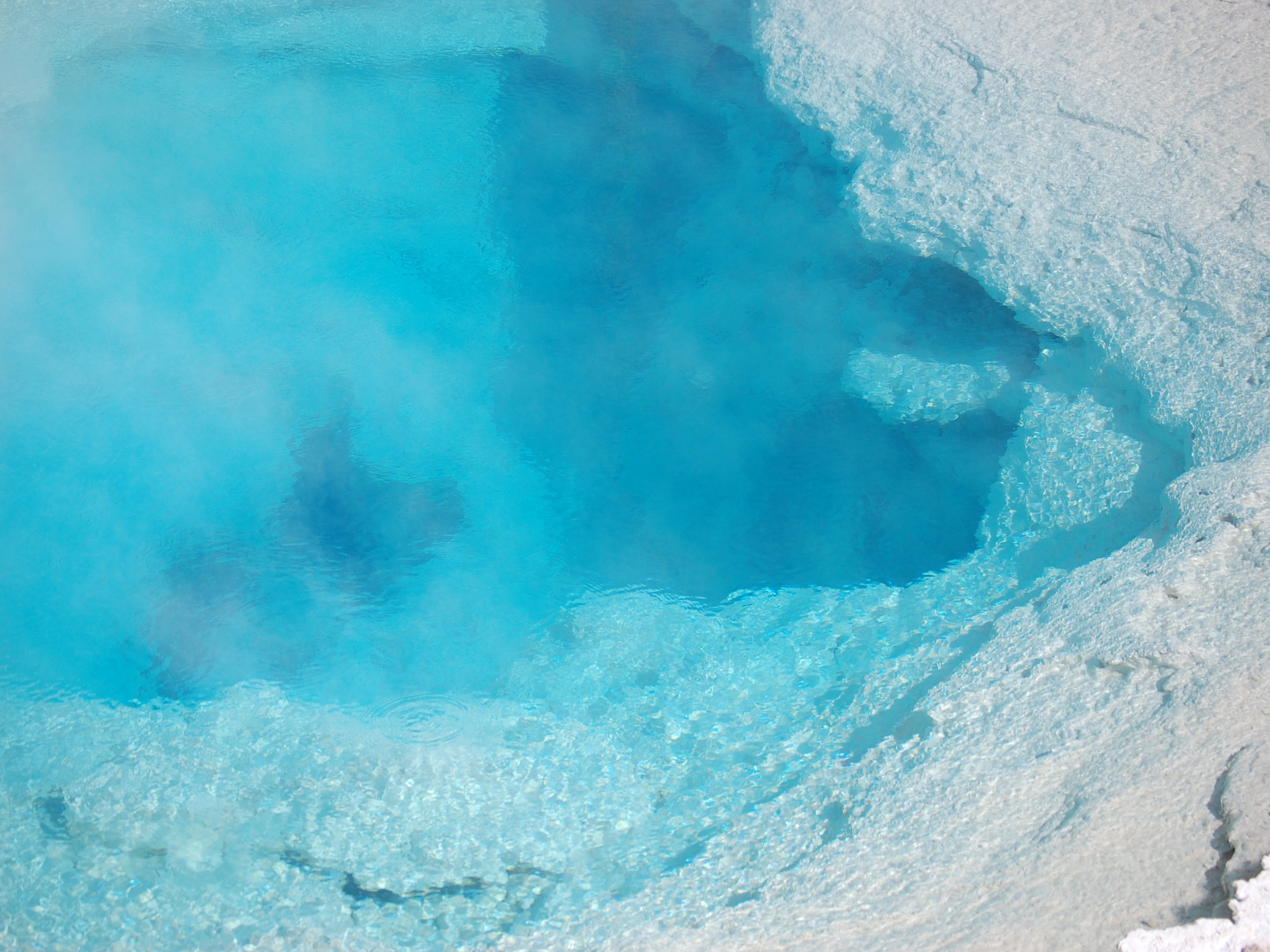 THERMOPHILES
• Organisms that thrive at extreme temperatures
• Bacteria: 113C
• Fungi: 55C
• Plants: 48C
•Extreme pH (pH 0)
•Toxic metal metabolism
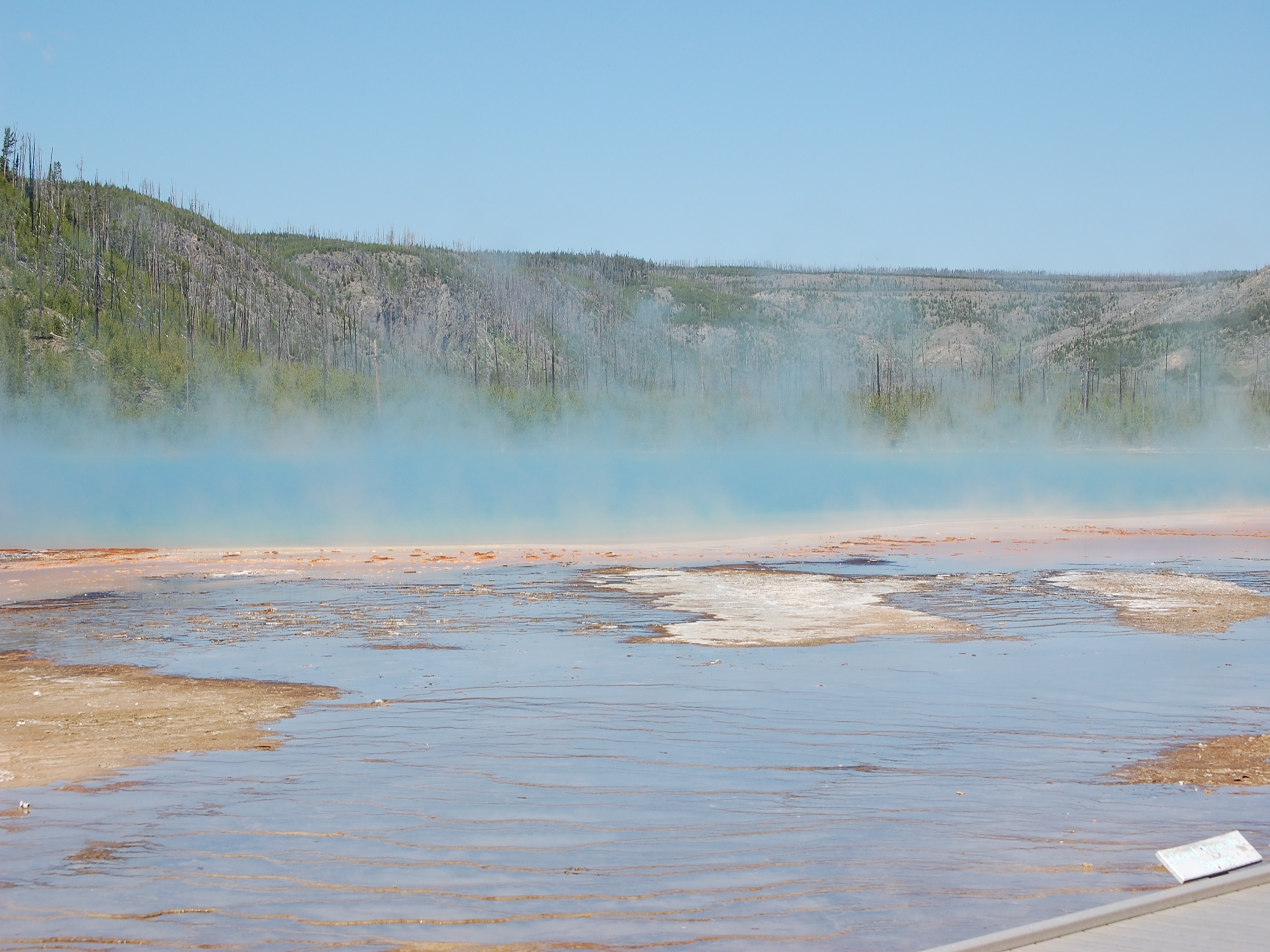 BASIC QUESTIONS…
• HOW DOES LIFE EXIST IN THESE EXTREME ENVIRONMENTS?
• WHAT ARE THE UNIQUE LIFE PROCESSES OCCURING?
• WHAT DOES IT TELL US ABOUT POSSIBLE LIFE YET TO BE DISCOVERED ON EARTH AND IN THE UNIVERSE?
• CAN WE APPLY KNOWLEDGE FOR PRACTICAL PURPOSES?
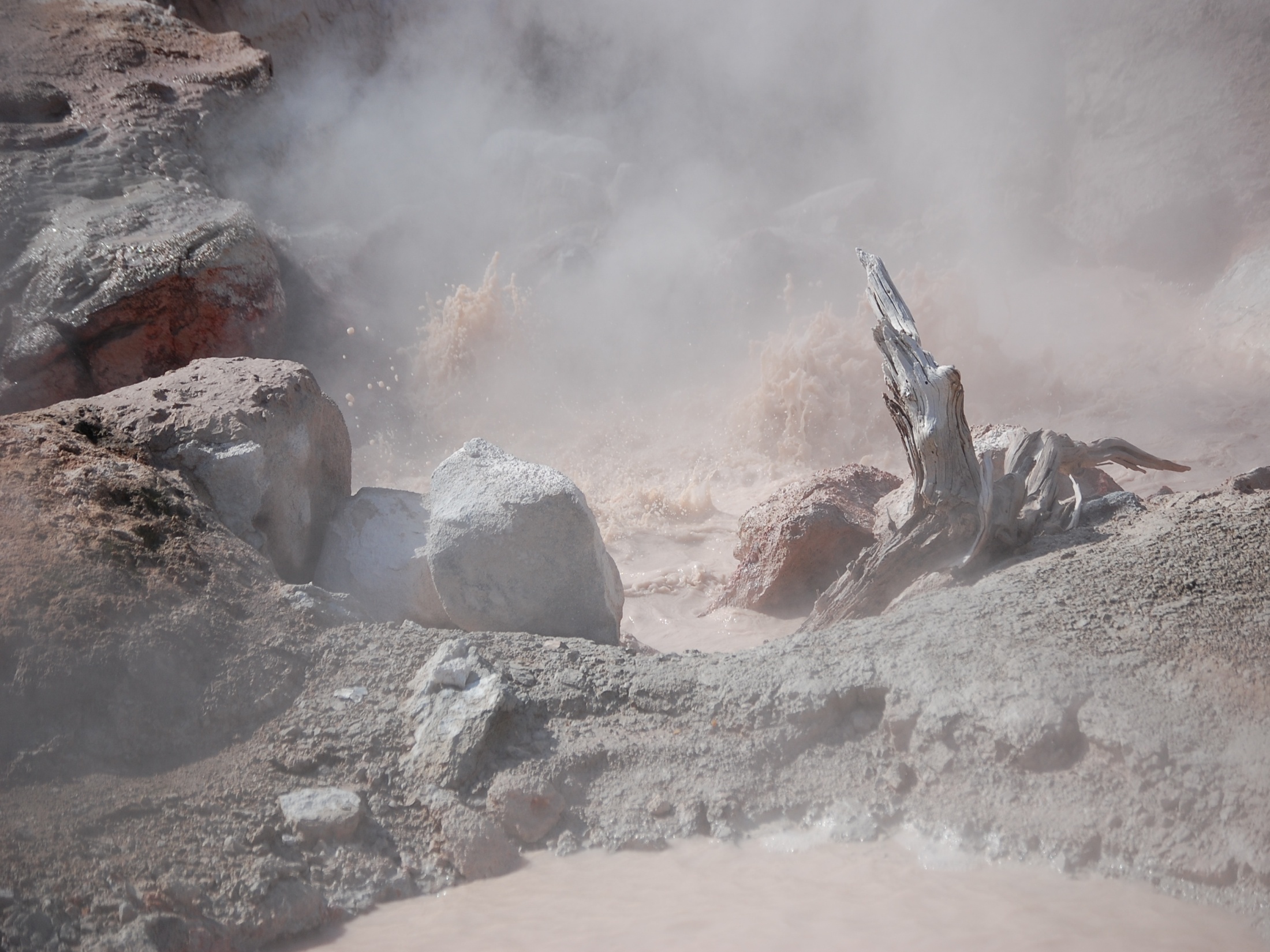 Scientific Highlights of Bioprospecting
Discovery of Arsenic Utilizing Thermophiles
Discovery of New Viruses in Boiling Acid
Temperature Tolerance Confirmed by Thermophilic Fungus
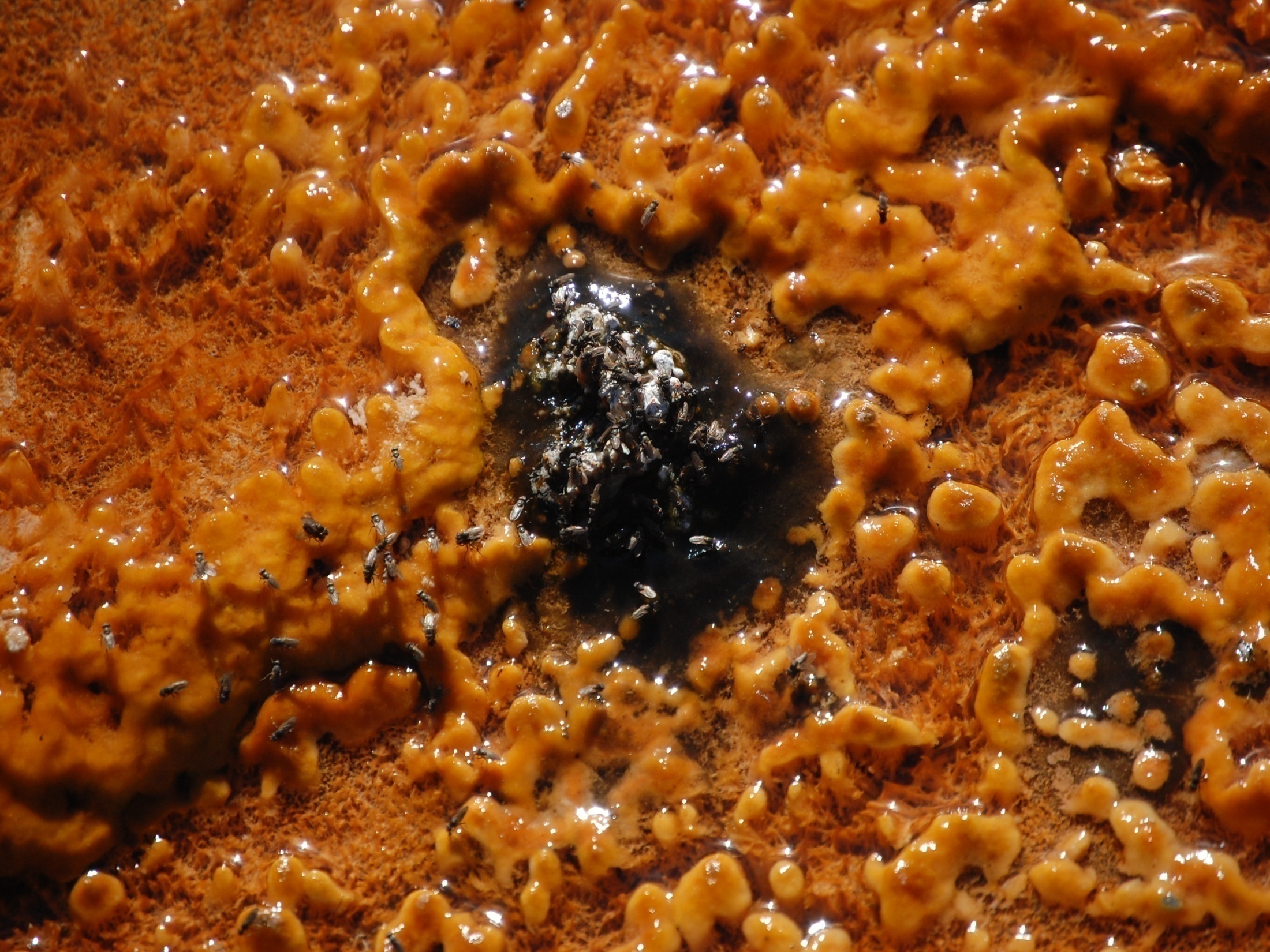 Discovery Impacts
Discovered by Dr. Thomas Brock, 1967 in Yellowstone.
First thermophile found was: Thermus aquaticus Yellowstone type-1 (Taq YT-1) 
Thrive at temperatures above 45°C
1993 Nobel prize in chemistry awarded to Dr. Kary Mullis for inventing PCR.
In 1991 Cetus sold Hoffman-La Roche the PCR patent for $300 million.
Yearly income from this discovery is nearly $200 million
Hundreds of new proteins to target for commercial applications
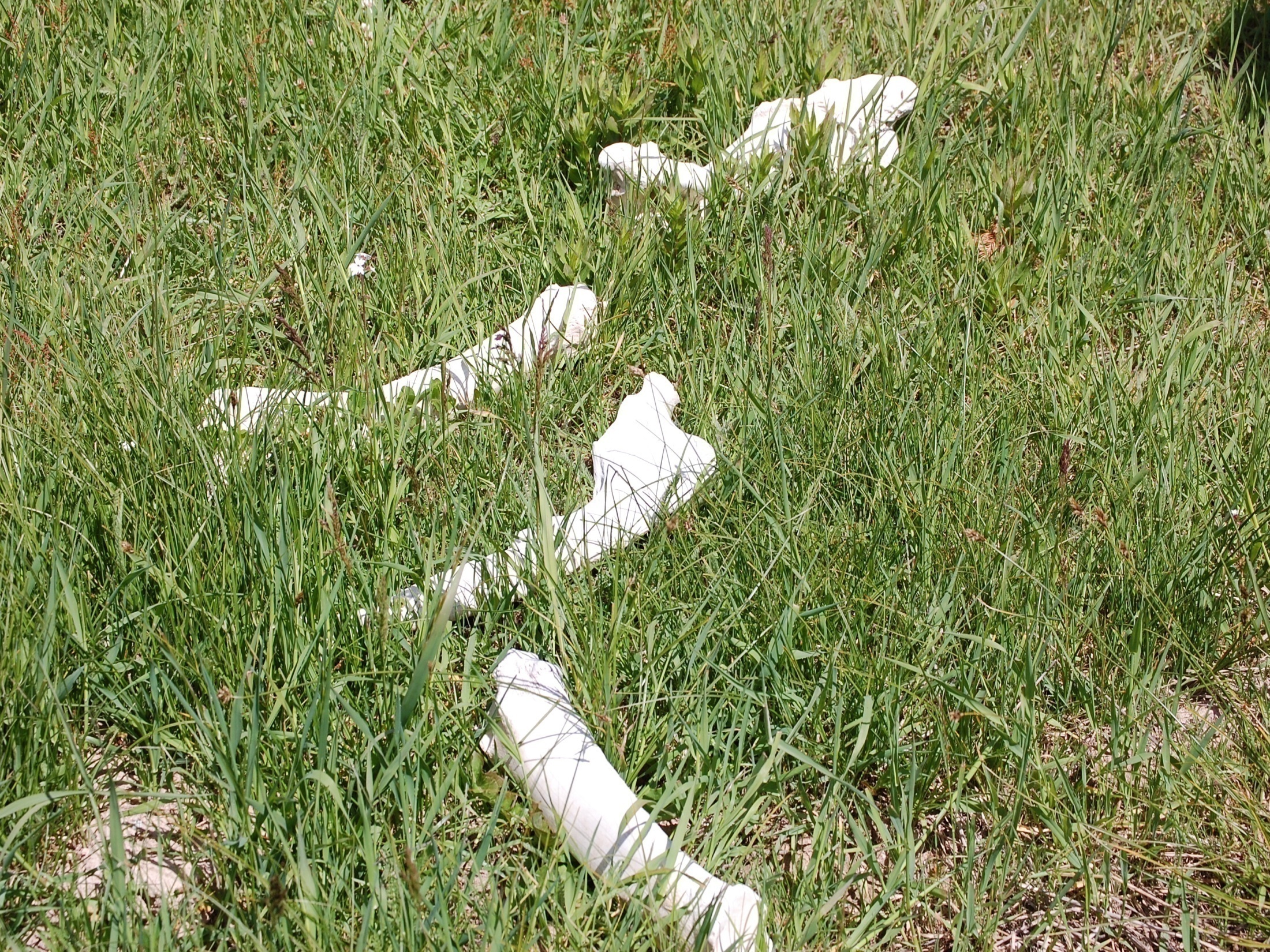 Tragedy of the Commons
•Garrett Hardin (1968)
•Common property resources (“the commons”)
•Highly susceptible to overexploitation
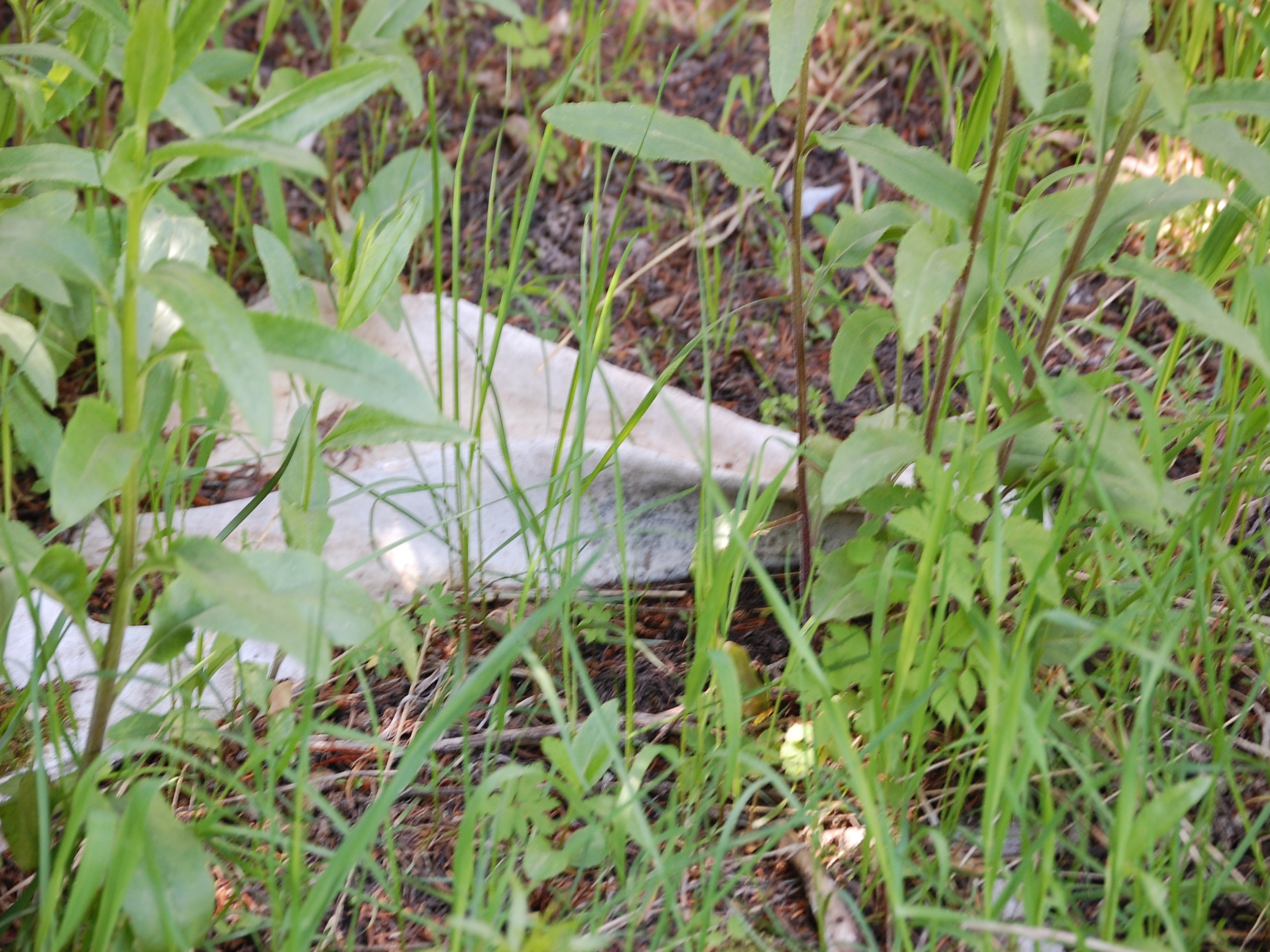 Tragedy of the Commons (continued)
•No technical solution
•Must be resolved through social action (“mutual coercion, mutually agreed upon”)
•Social norms
•The tragedy of the commons has become one of the most compelling and powerful ideas in environmental thought
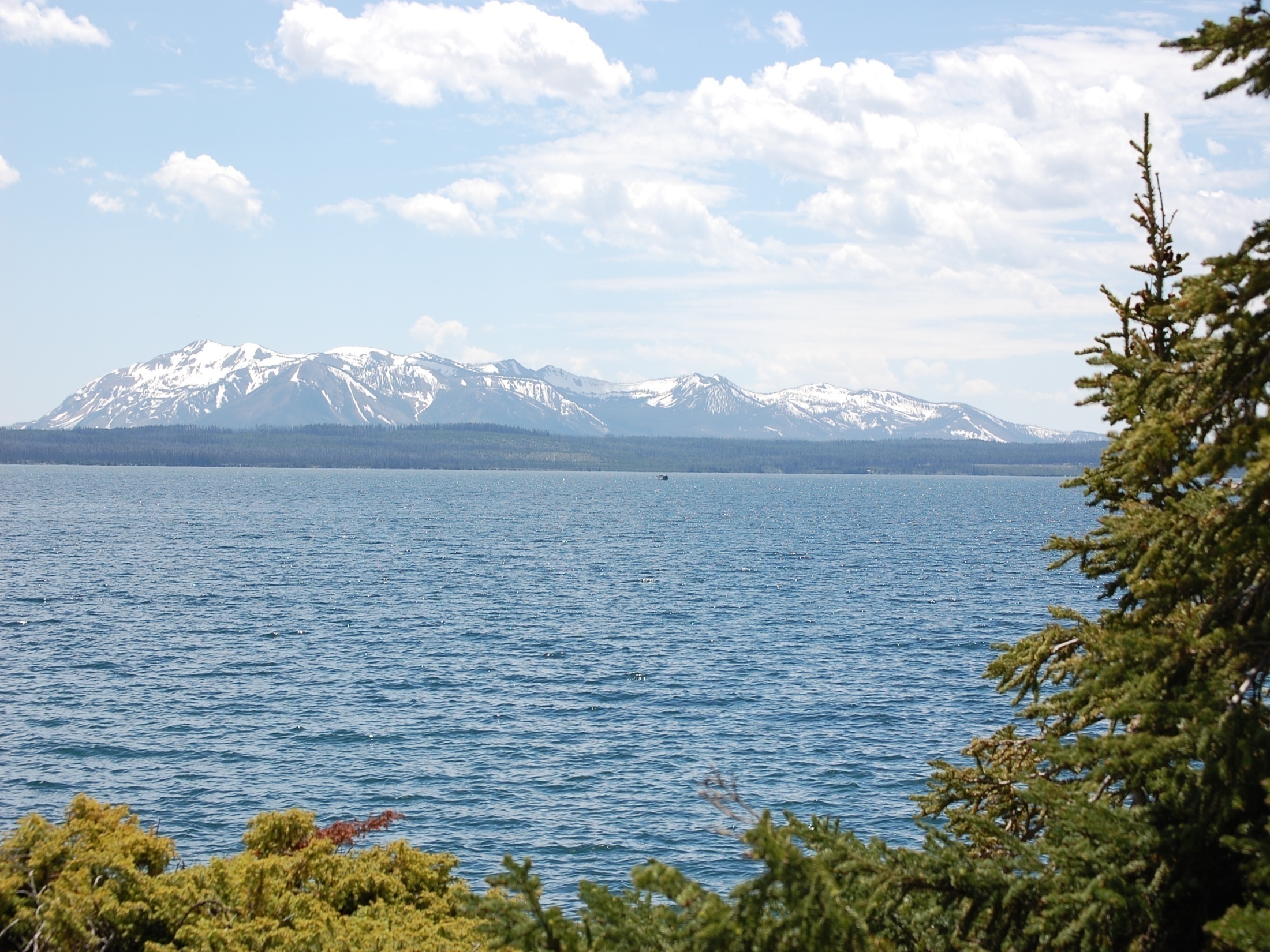 Examples of Commons
•A pasture
•Ocean fisheries
•The atmosphere (“reverse”commons)
•National parks
•Population
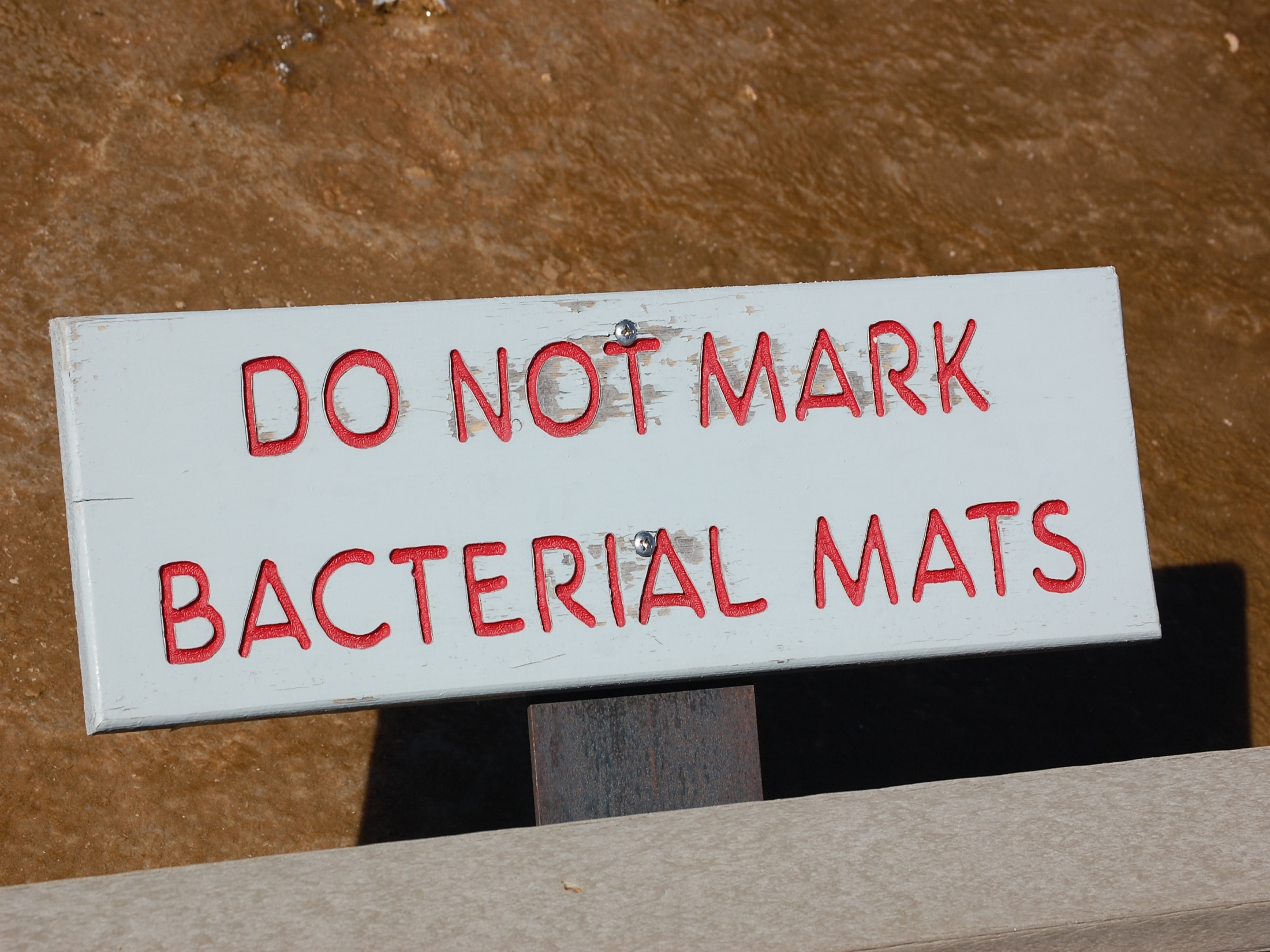 Role of National Parks
•Dual mission of parks
•Relationship between visitor use and impacts
•Management objectives/desired conditions
•Indicators and standards
•Carrying capacity: the point at which impacts of visitor use violate standards for relevant indicators.
Why has it been so difficult to bring sound environmental management to public lands?
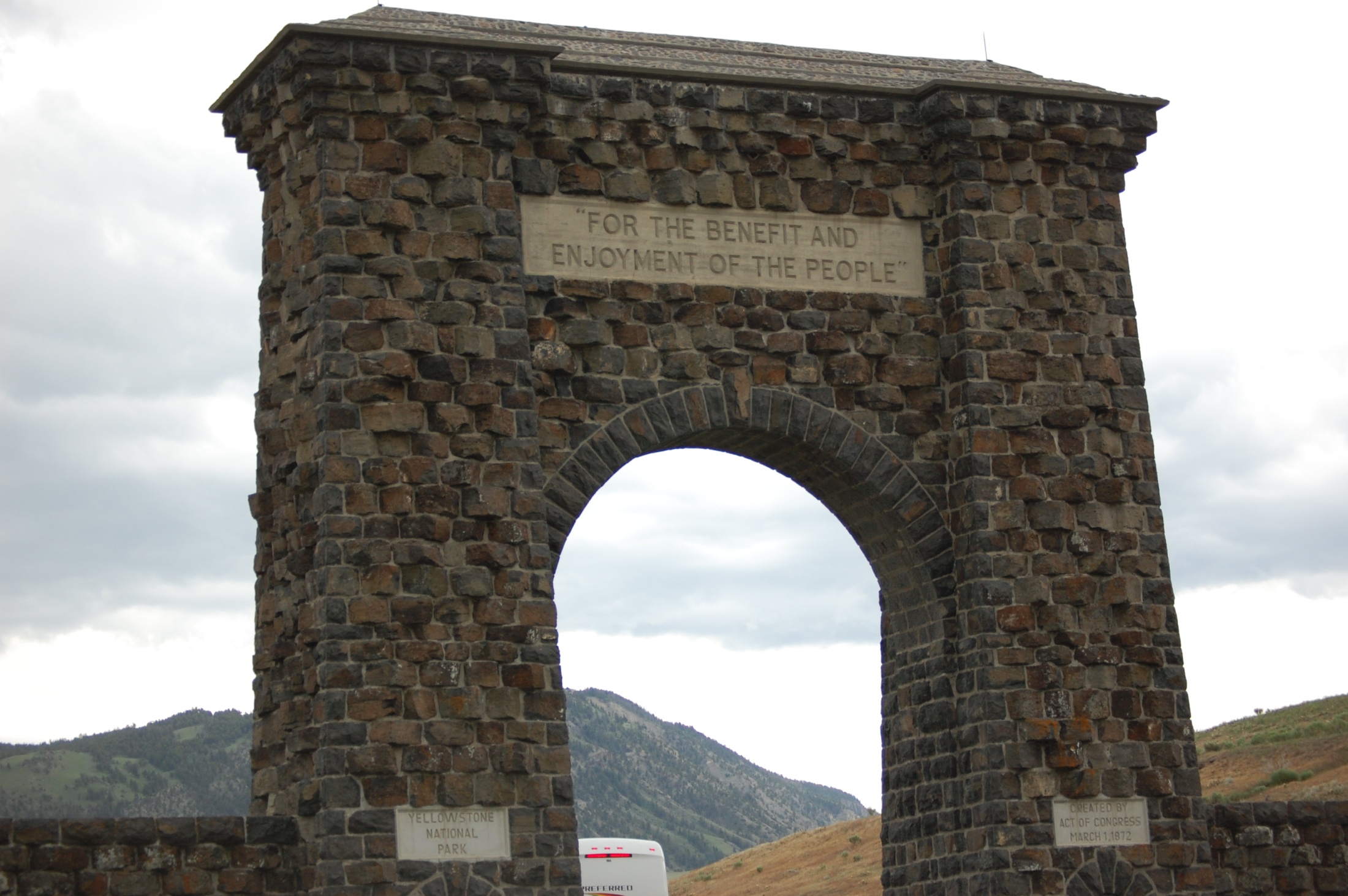 History – Interest groups vs. public apathy 
	 	Perceived as a local issue
 Multiple Agencies Oversee Land Usage
 Multiple Government Authorities
 		33% of BLM royalties go to state government
		20% of USFS receipts go to county & local 	government
 Multiple Use Conflicts
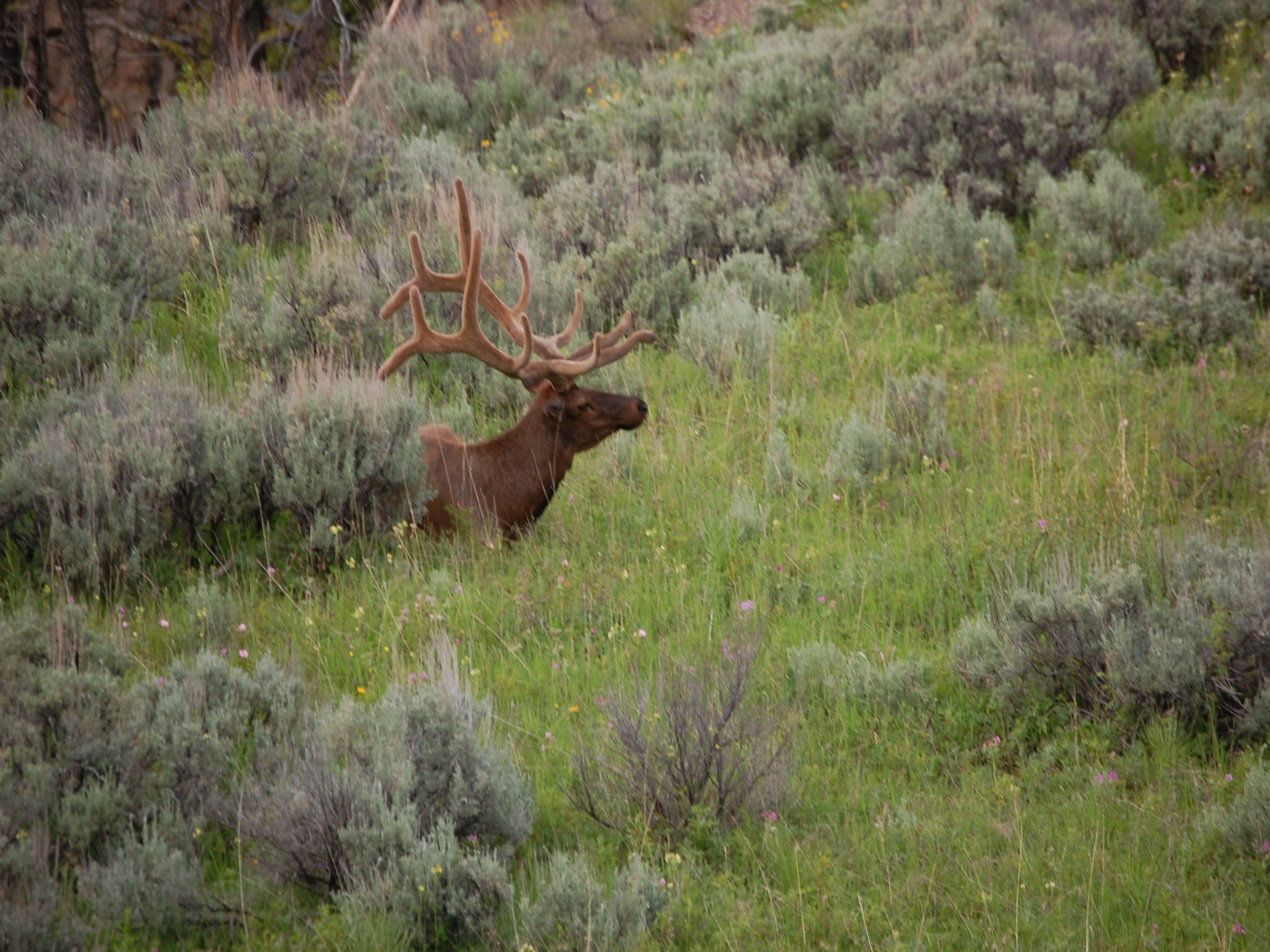 Focus Concepts
•Determine the amount of use the environment  will sustain without spoiling it
•Develop ecosystem and individual organism management plans while taking the visitors experience into consideration
•Formulate management objectives/desired future conditions as well as develop indicators and standards
• Monitor indicator variables
• Apply management practices to ensure that standards are maintained
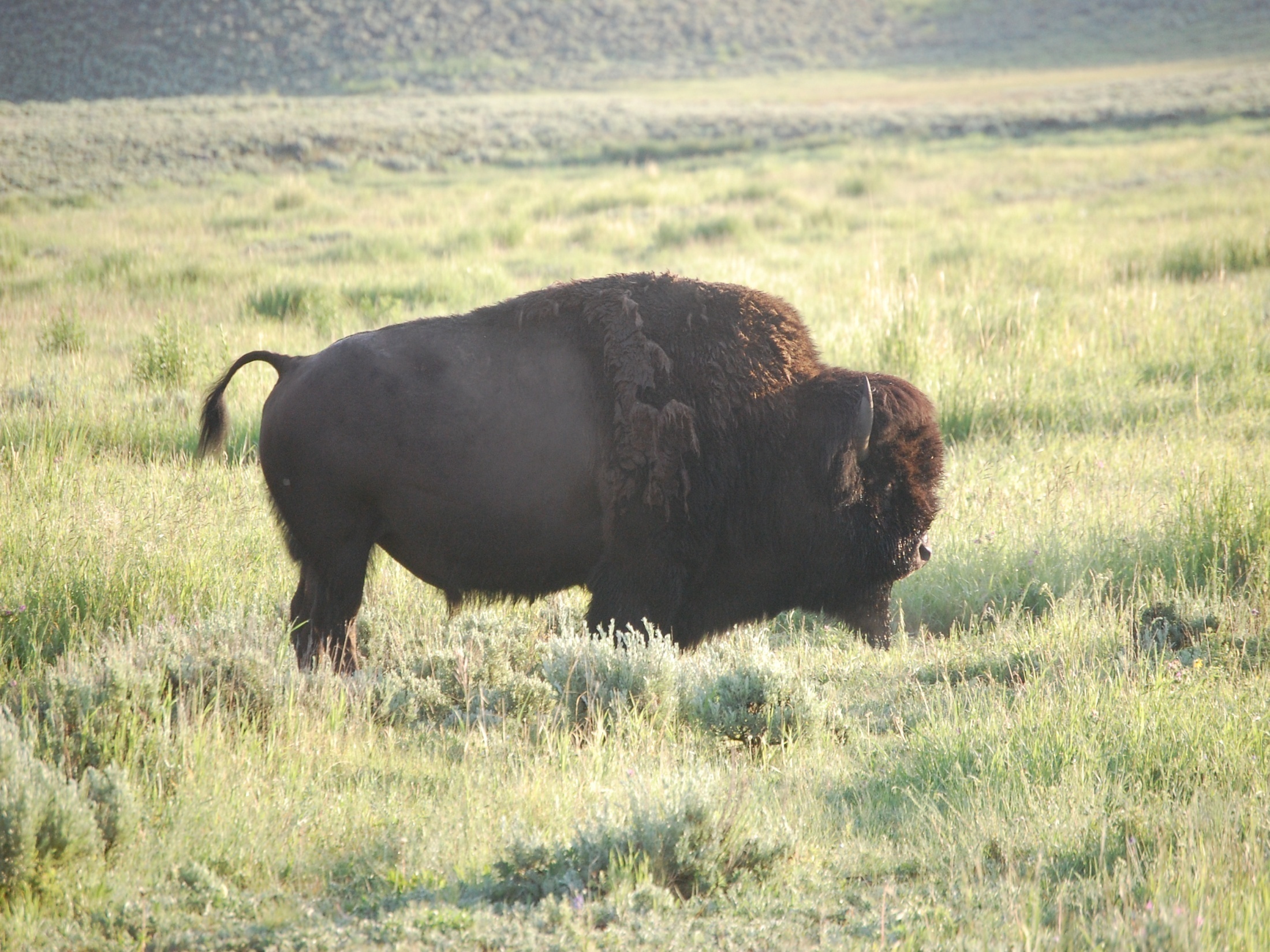 Focus Questions
In our democratic and market based society, how do the interests of all of these groups get addressed and resolved?






To what extent are science, politics and economics involved in the decision-making process?
What is the role of individual citizens in the formulation and execution of public policy? 
How can individual citizens have a meaningful role in these debates?
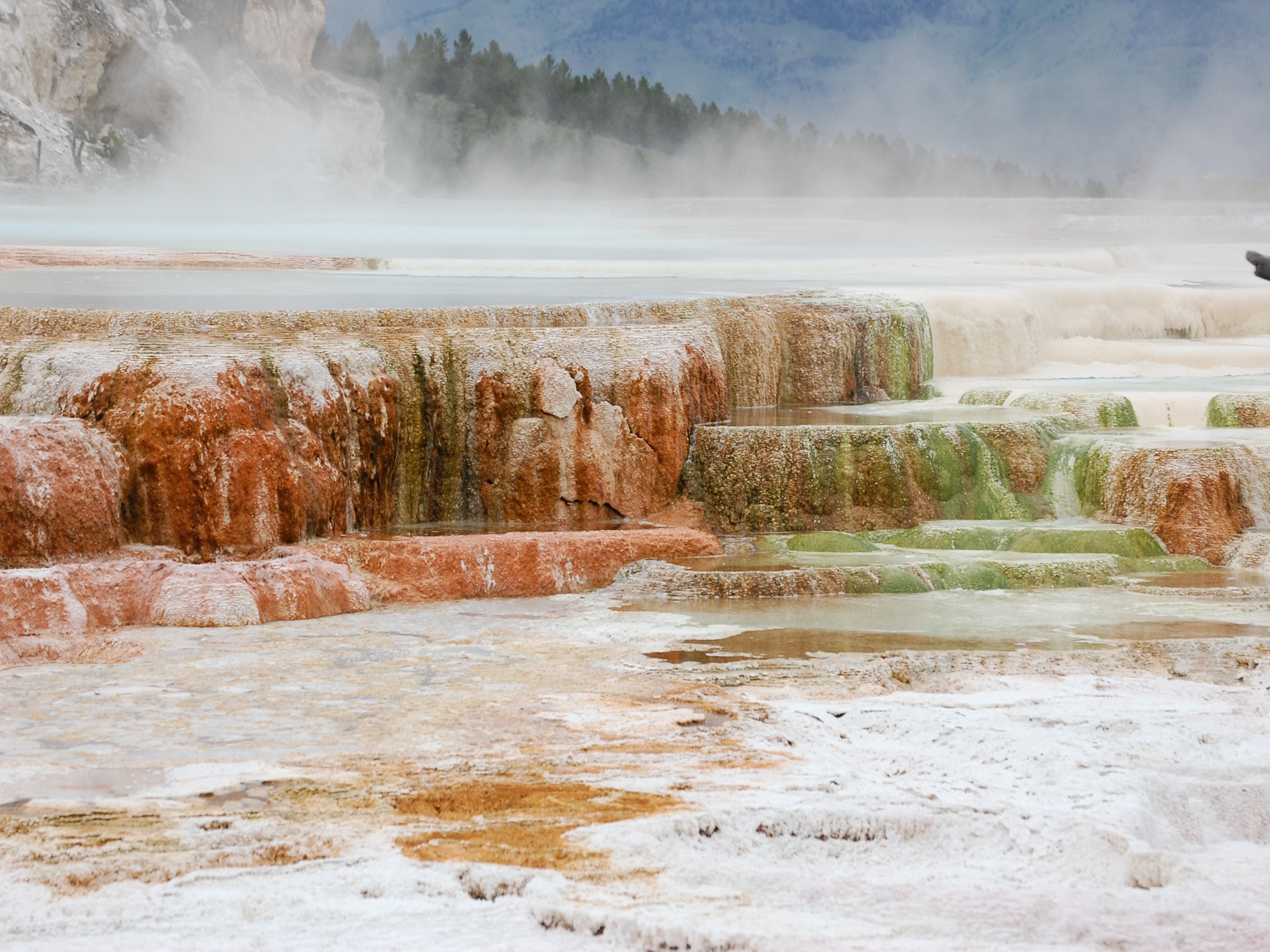 The End
Works Cited: http://internet.boticario.com.br/Internet/staticFiles/Fundacao/pdf/PALESTRAS_VCBUC/Robert%20Manning.pdf

http://ocw.mit.edu/NR/rdonlyres/Political-Science/17-32Environmental-Politics-and-PolicySpring2003/C33A2AEF-7378-43F2-89AE-6C58A02424E2/0/17_32_14publiclands.pdf

www.cook.rutgers.edu/~dbm/bioprospecting.pdf

tbi.montana.edu/facultystaff/young/Youngppt.pdf

ic.ucsc.edu/~syschwar/eart3/Lectures/Lecture13.1